Reproducibility and Confidential Data
Lars Vilhuber
Cornell University
2022-12-13
The opinions expressed in this talk are solely the authors, and do not represent the views of the U.S. Census Bureau, the American Economic Association, or any of the funding agencies.© Lars Vilhuber
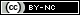 Background
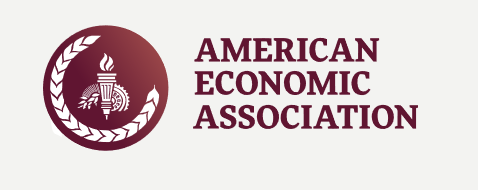 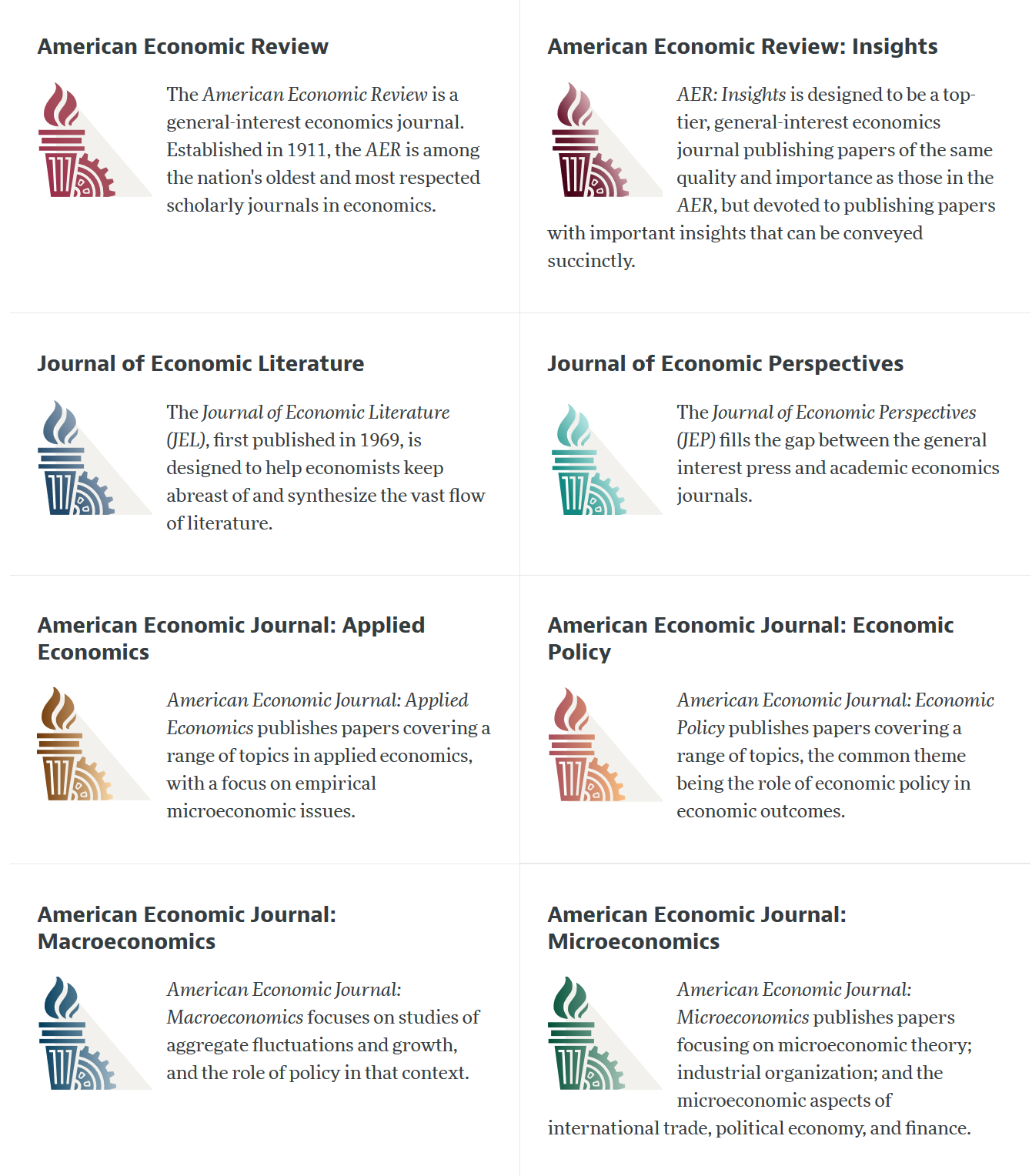 AEA Verification Process in a Nutshell
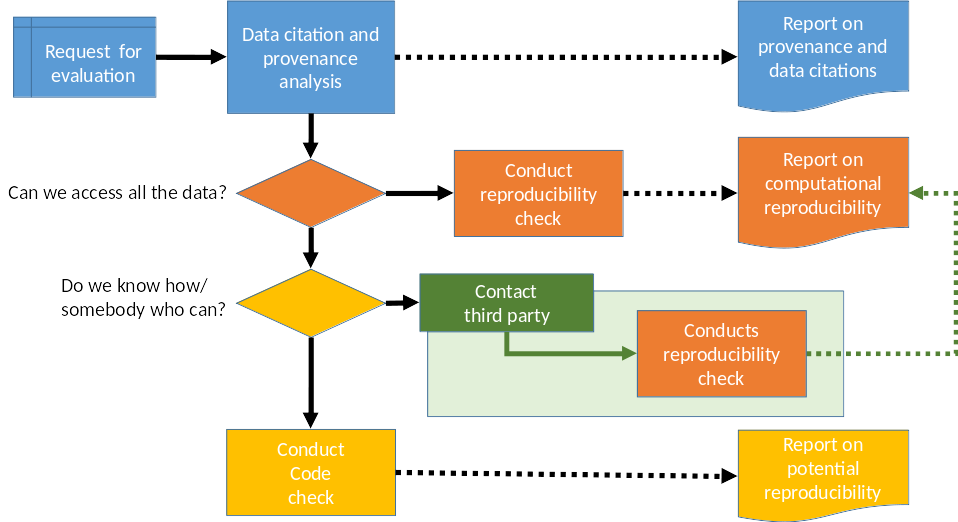 [Speaker Notes: What most people will first see is that we produce a report that looks at computational reproducibility]
AEA Verification Process in a Nutshell
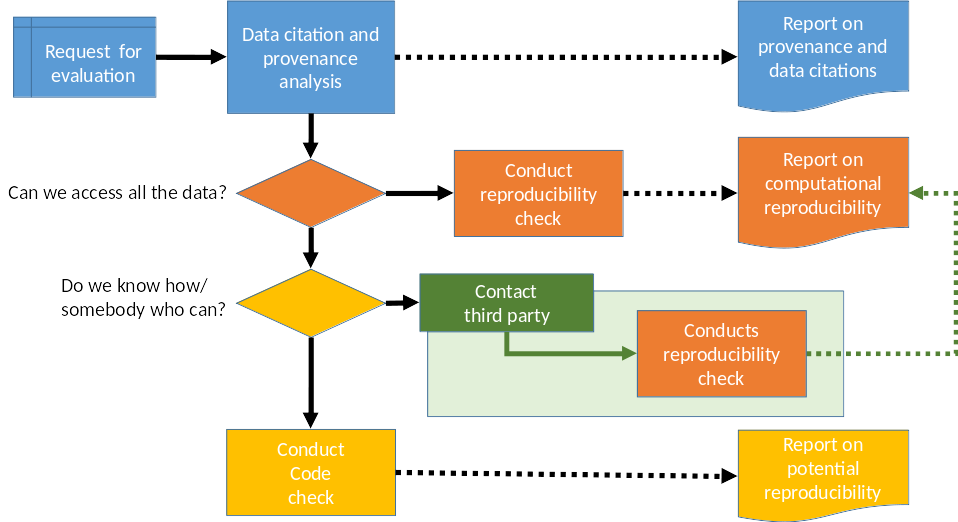 [Speaker Notes: What most people will first see is that we produce a report that looks at computational reproducibility]
AEA Verification Process in a Nutshell
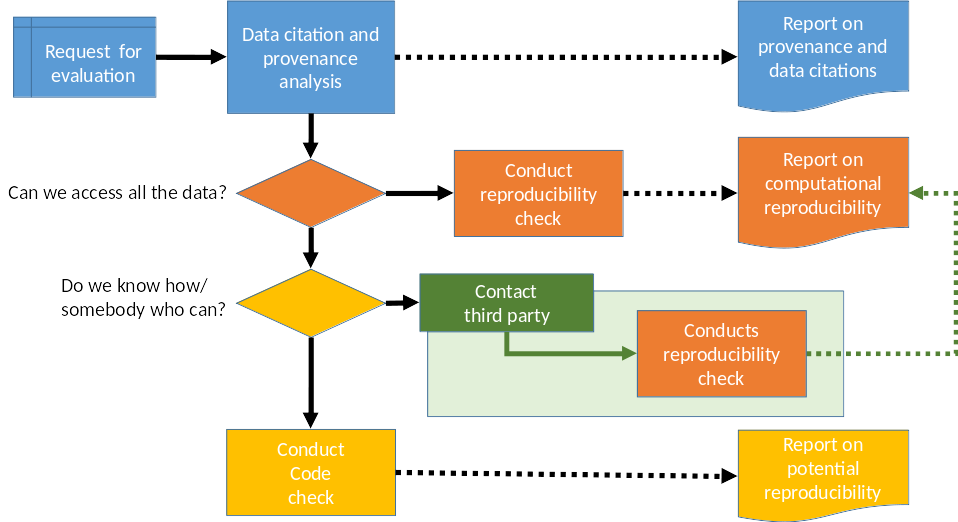 [Speaker Notes: … but the focus is just as much on the part about who can access the data how!]
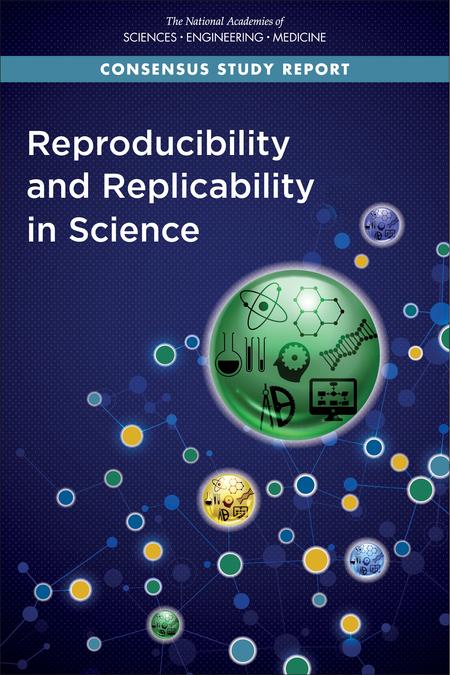 Replication continuum
https://doi.org/10.17226/25303
08
08
08
Replicability
Generalizability
Reproducibility
Wide Replication (Pesaran 2003)
Statistical Replication (Hamermesh 2007)
Reproduction/Reanalysis (Clemens 2015)
Narrow Replication (Pesaran 2003)
Pure Replication (Hamermesh 2007)
Verification (Clemens 2015)
Wider Replication (Pesaran 2003)
Scientific Replication (Hamermesh 2007)
Reanalysis/Robustness (Clemens 2015)
What drives reproducibility
Can the code run again?
Is there code?
Is the right data available?
Can I access the data to run the code?
This specific data?
Data of this specific type?
An alternative view on “reproducibility and replication”
Reproducibility:
This package (data, code, tables, figures) and the results presented in the paper (tables, figures) are consistent.
Of note:
Avoids “cheating” (mostly)
Avoids “fiddling” (creative rounding)
Does not prevent manipulation (“replace outcome =1 if rhsvar == 2”)
Reduces effort for replication attempts and expert inspection!
An alternative view on “reproducibility and replication”
Run code…
Need access to data, code, compute resources, time
Data access with minimal necessary constraints are enablers:
Public use is good
But curated access is also good
Streamlined access to NSO data is important!
An alternative view on “reproducibility and replication”
Run code…
Need access to data, code, compute resources, time
Needs information about data provenance (data citations, etc.)
Data access with minimal necessary constraints are enablers:
Public use is good
But curated access is also good
Streamlined access to NSO data is important!
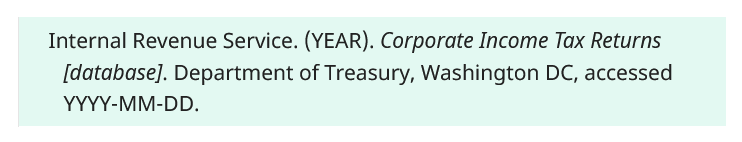 Access
N
“Open Access”
Access by whom?
Access how easy?
1000




100



10



1
“Public Access”
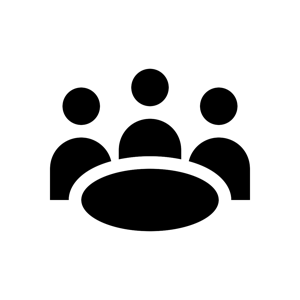 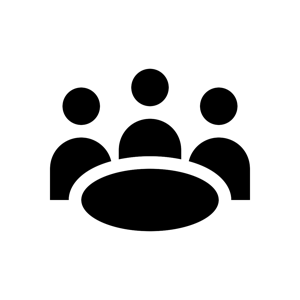 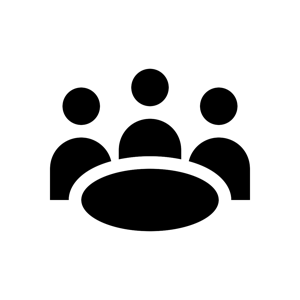 RADC e.g. FSRDC, IAB
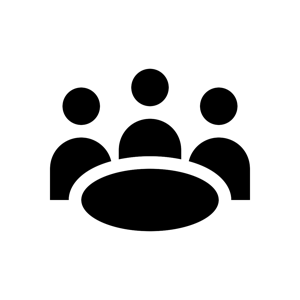 “OA Big Data”
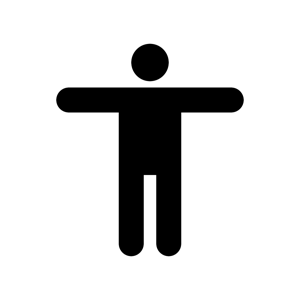 Firm data?
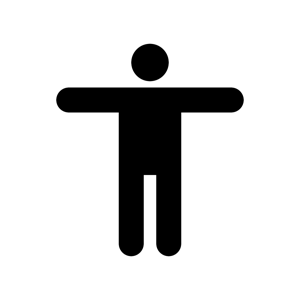 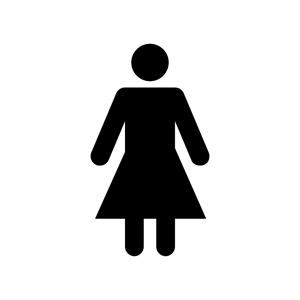 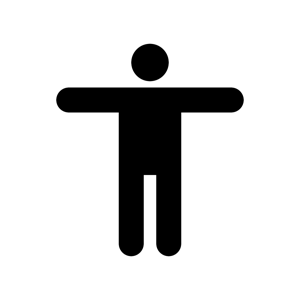 t
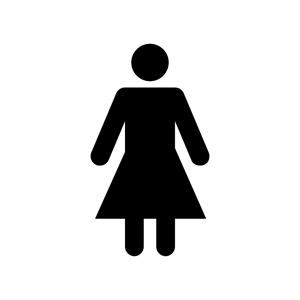 1              10                    100                         1000
Access
N
“Open Access”
Access by whom?
Access how easy?
1000




100



10



1
“Public Access”
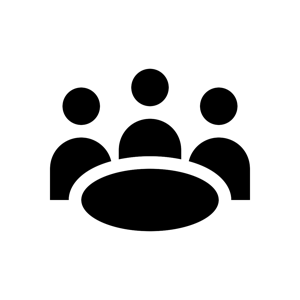 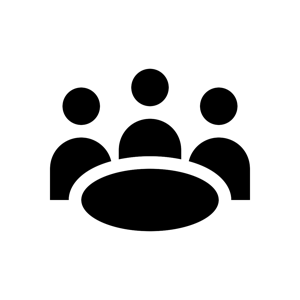 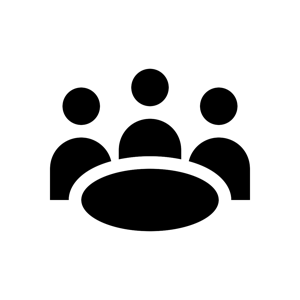 Threat of entry induces reproducible behavior?
RADC e.g. FSRDC, IAB
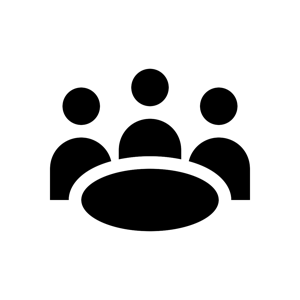 “OA Big Data”
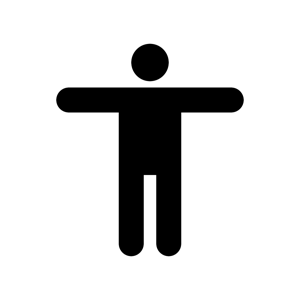 Firm data?
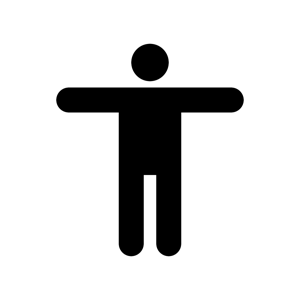 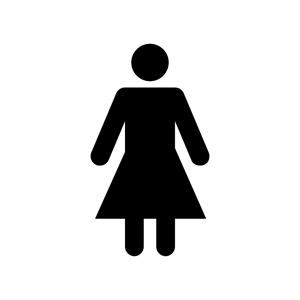 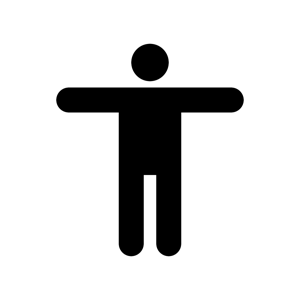 t
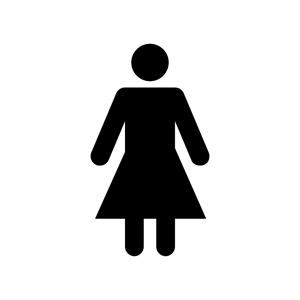 1              10                    100                         1000
Data citations are not enough in many cases
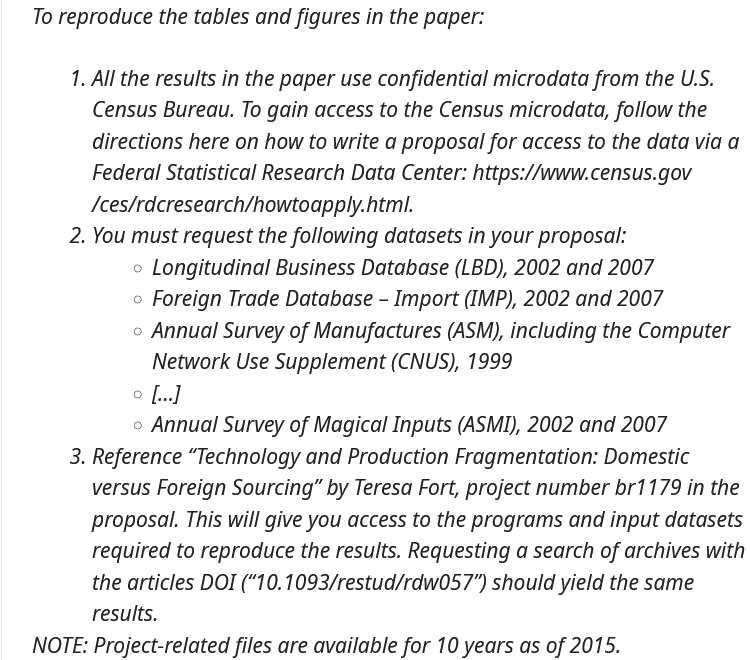 How to access the data: Data Availability Statement
Data citations are not enough in many cases
More detail goes into a Data Availability Statement
An alternative view on “reproducibility and replication”
How to verify:
Run code…
Need access to data, compute resources, time
We requested access to SOEP data (Germany) ❌
We requested access to Swedish data (need to be located in EU!) ✔️❌
We requested access to IAB, BLS ✔️, others
We have access to Brazilian ✔️ data
Sign DUA with eBay✔️, Kilts✔️, Zillow ⏳, etc.
Data access with minimal necessary constraints are enablers:
Public use is good
But curated access is also good
Streamlined access to NSO data is important!
An alternative view on “reproducibility and replication”
Run code…
Need access to data, code, compute resources, time
Methodology needs to be available and accessible
Includes the data cleaning code (b/c 💀)
Includes functional code (b/c 🚀)
Code misconceptions
True anecdotes, anonymized to protect the not-so-innocent
Code misconceptions
"I can't share the code because the data is confidential."
"The agency does not want me to remove the code."
❌
❌
[Speaker Notes: In general, even when data is confidential, there is no reason not to share the code. Unless… see next slide.

In particular, almost every statistical agency allows you to remove code… as long as it has been vetted! (NOTE: some companies claim that code produced by their employees - or their contractors! - is proprietary and do not share it - careful when signing the contract!]
Code misconceptions
"I can't share the code because the code is confidential."
"It takes me a long time to redact the code so the agency can release it"
❌
❌
[Speaker Notes: It *is* possible for code to be -- temporarily! -- confidential. This is a function of "safe programming" - essentially, don't embed anything confidential into your main code - either treat it as data that is confidential, or capture it all in externally loaded files (but careful about log files!)]
Code misconceptions
BTW, this is really a solved problem, but not implemented in most statistical software or computing environments. 
Online workflows/ APIs have this generally solved, e.g. "Github Encrypted Secrets". Maybe this should be a feature in Stata/SAS/R/etc.
"I can't share the code because the code is confidential."
"It takes me a long time to redact the code so the agency can release it"
❌
❌
[Speaker Notes: It *is* possible for code to be -- temporarily! -- confidential. This is a function of "safe programming" - essentially, don't embed anything confidential into your main code - either treat it as data that is confidential, or capture it all in externally loaded files (but careful about log files!)]
Example for better coding practices
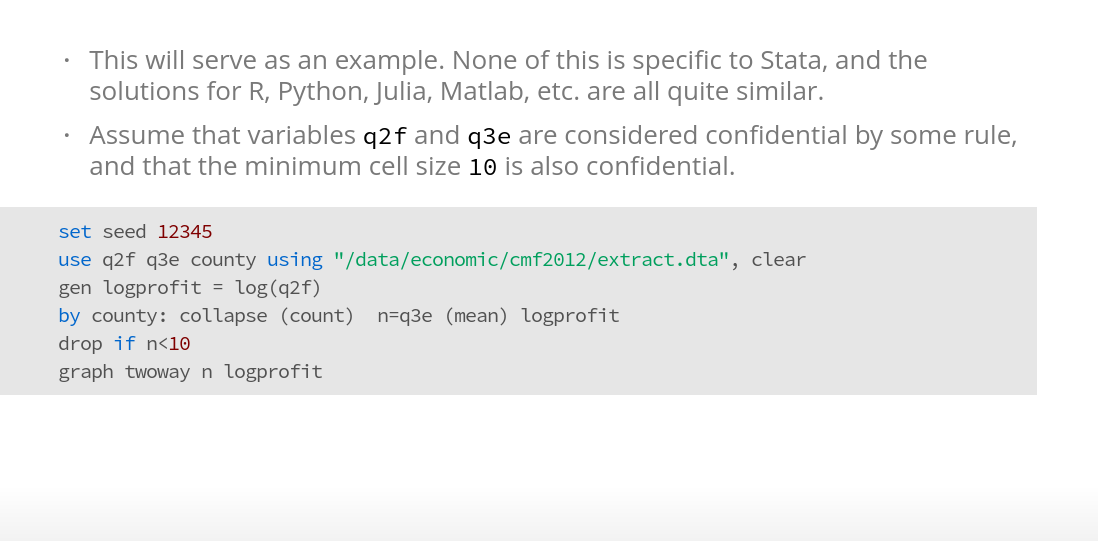 Example for better coding practices
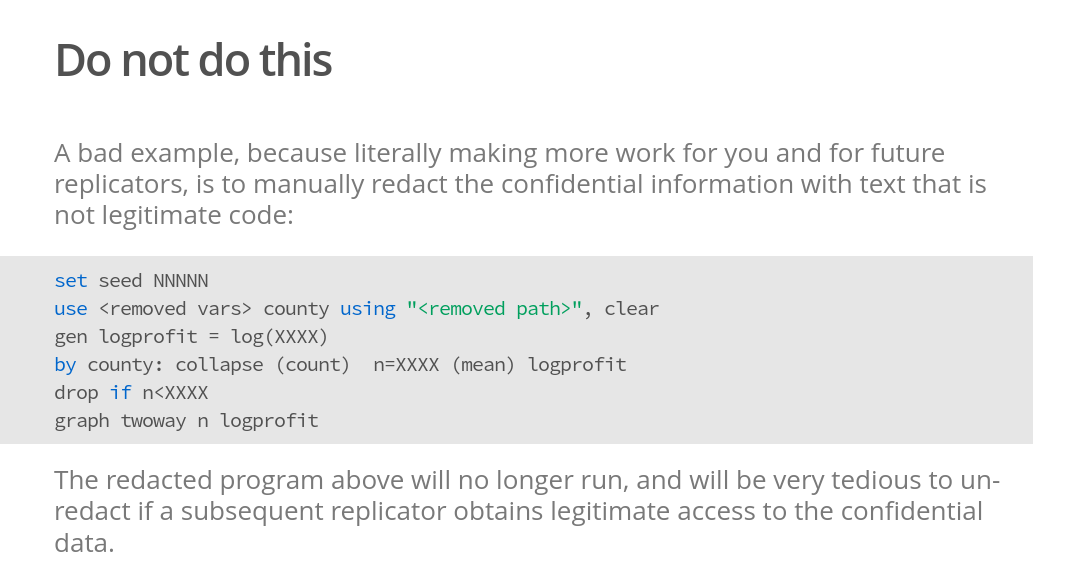 Example for better coding practices
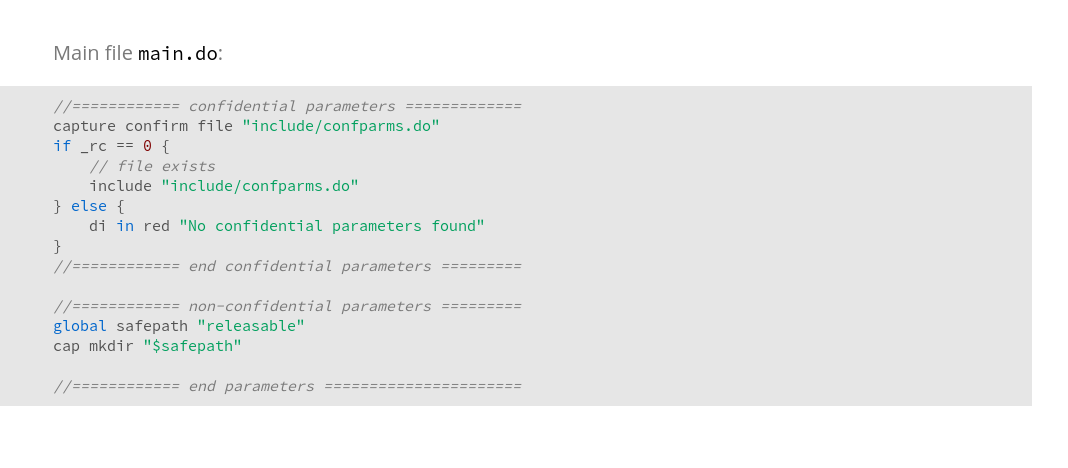 https://larsvilhuber.github.io/reproducibility-confidential-fsrdc/
Data misconceptions
"I 've added noise to the data I received from company X, I can now publish it."
"I found the code on the internet, so I can post it."

"The provider wants to make the data broadly available, so I can publish it here."
❌
❌
Some better practices
Full description of access path
The one you took
The one others might take, if different



→ Reproducibility of Access
Full provision of all code
Data extraction code
Data scraping code
Data cleaning code
Analysis code
Except for small pieces that capture confidential information
Practice safe 
→ Potential Reproducibility of Computation
Some better practices
Take into account release constraints / statistical disclosure control when building analysis
Realize when something will be rounded
Realize when something might be redacted
Do not appoint yourself "data disclosure officer" when you are not
Talk to data providers/ company
Understand the limitations
→ No surprises…
Combined, 
Allow to put together a complete package
Transparent statistical analysis
Accessibility of the analysis (in theory, if not always in practice) for everybody


→ Better Replicability of the Paper
Reproducibility is an asset
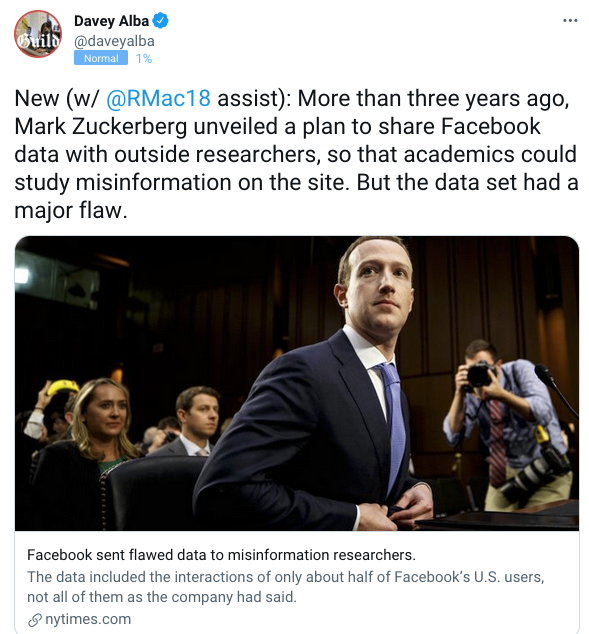 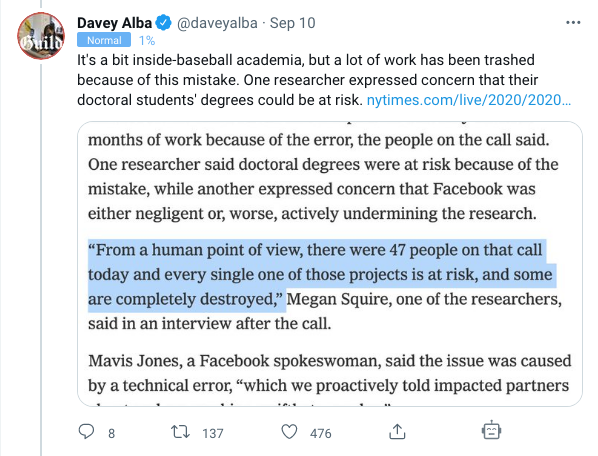 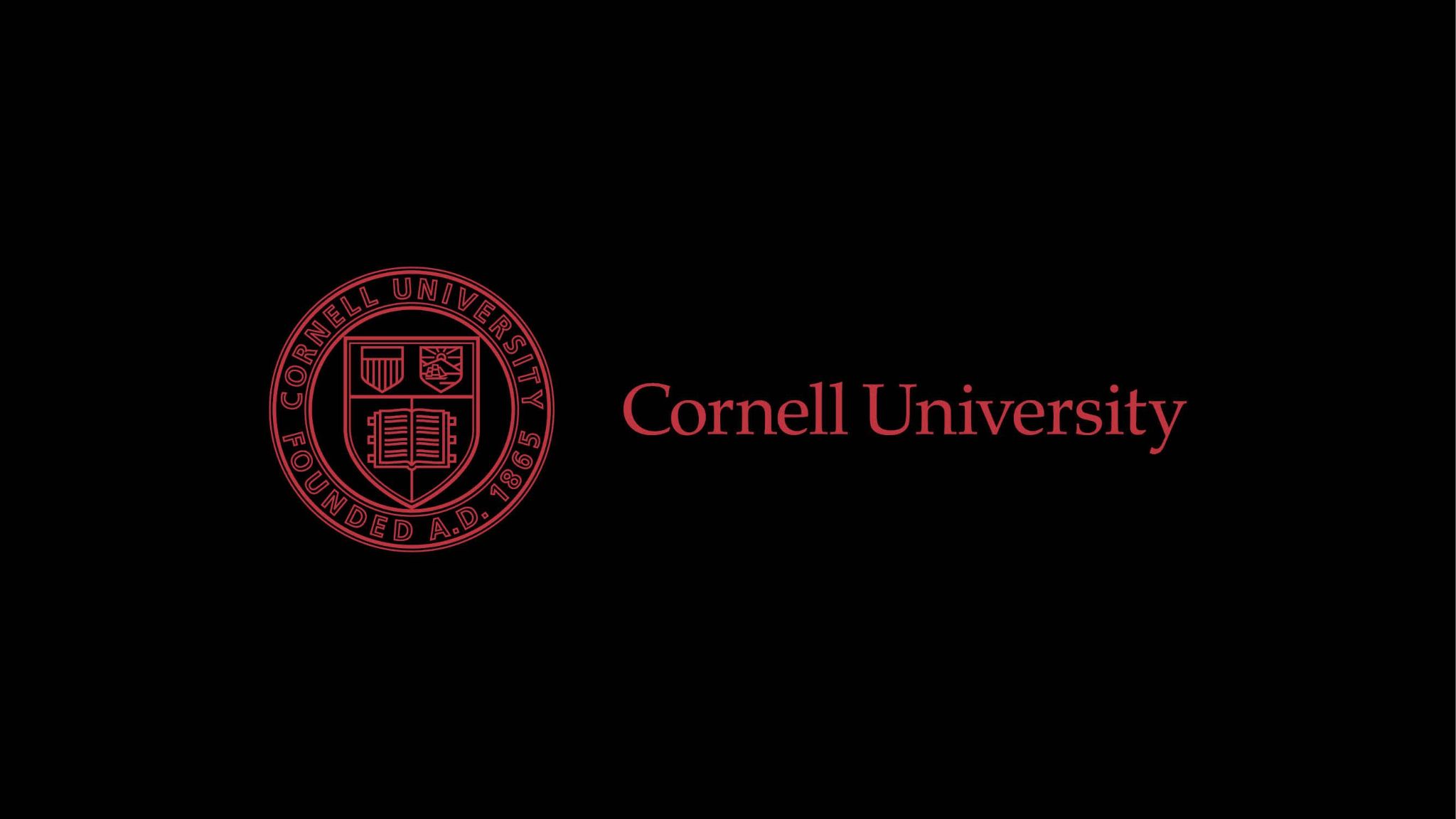 https://doi.org/10.5281/zenodo.7434526
Online